"Рецепты хорошего настроения"
Г. Пермь, 2017г.
Памятник ушам : Пермяк – соленые уши.
Композицию дополняет фигура фотографа, который как будто снимает на камеру происходящее вокруг.
Скульптура «Идущий медведь».
Медведь является символом города и изображен на гербе Перми.
Скульптура «Кама-река».
Большая бронзовая статуя: « Землячок Лукьян».
В Пермской художественной галерее.
В Пермской художественной галерее.
АРХИТЕКТУРНО-ЭТНОГРАФИЧЕСКИЙ МУЗЕЙ "ХОХЛОВКА"
Музей современного искусства.
Музей современного искусства.
Селенитовая комната
Селенитовая комната.
Камень цвета меда.
В Доме Мешкова.
Пермский краеведческий музей.
Дом Мешкова — особняк в историческом центре Перми, памятник архитектуры.
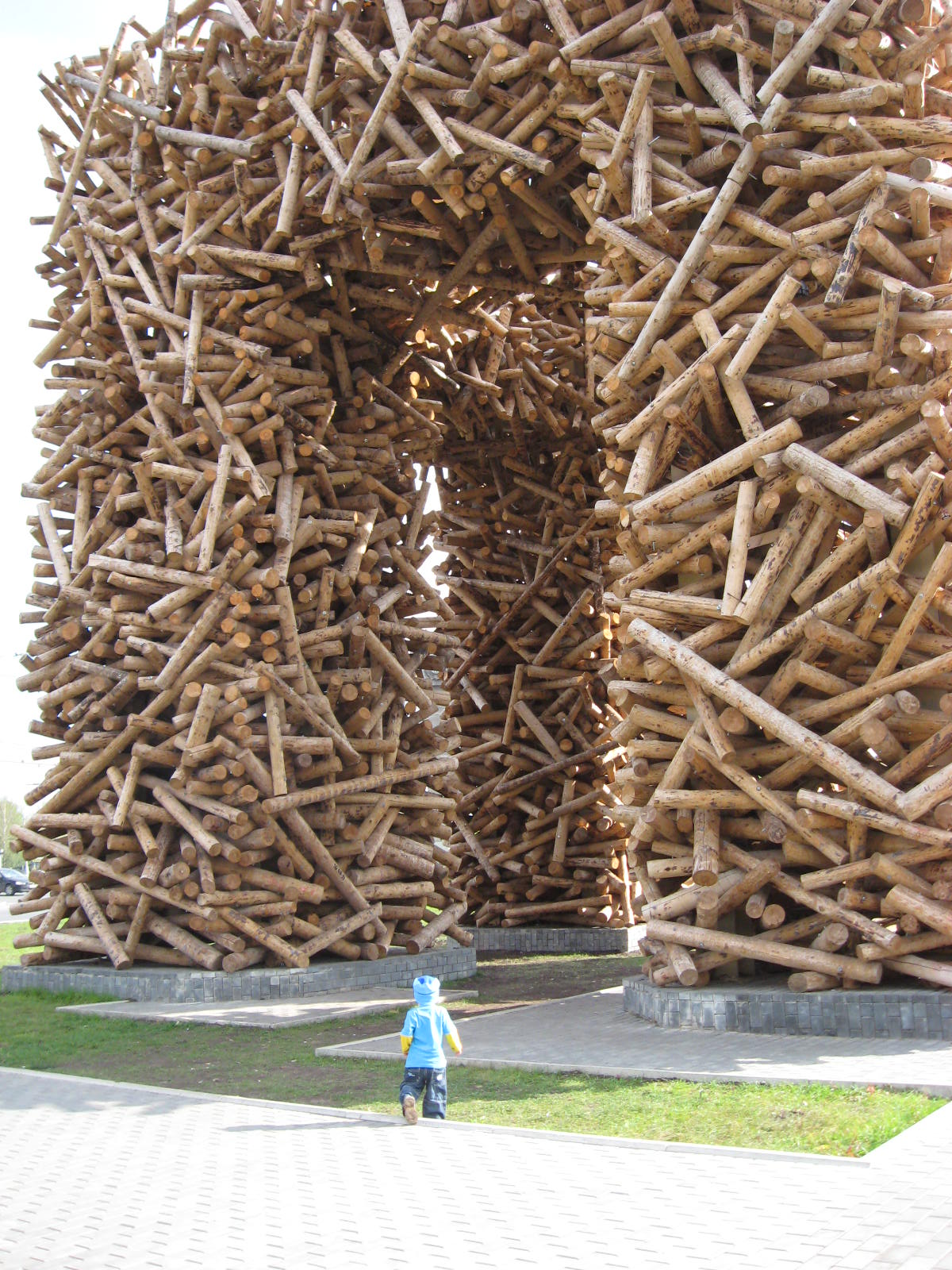 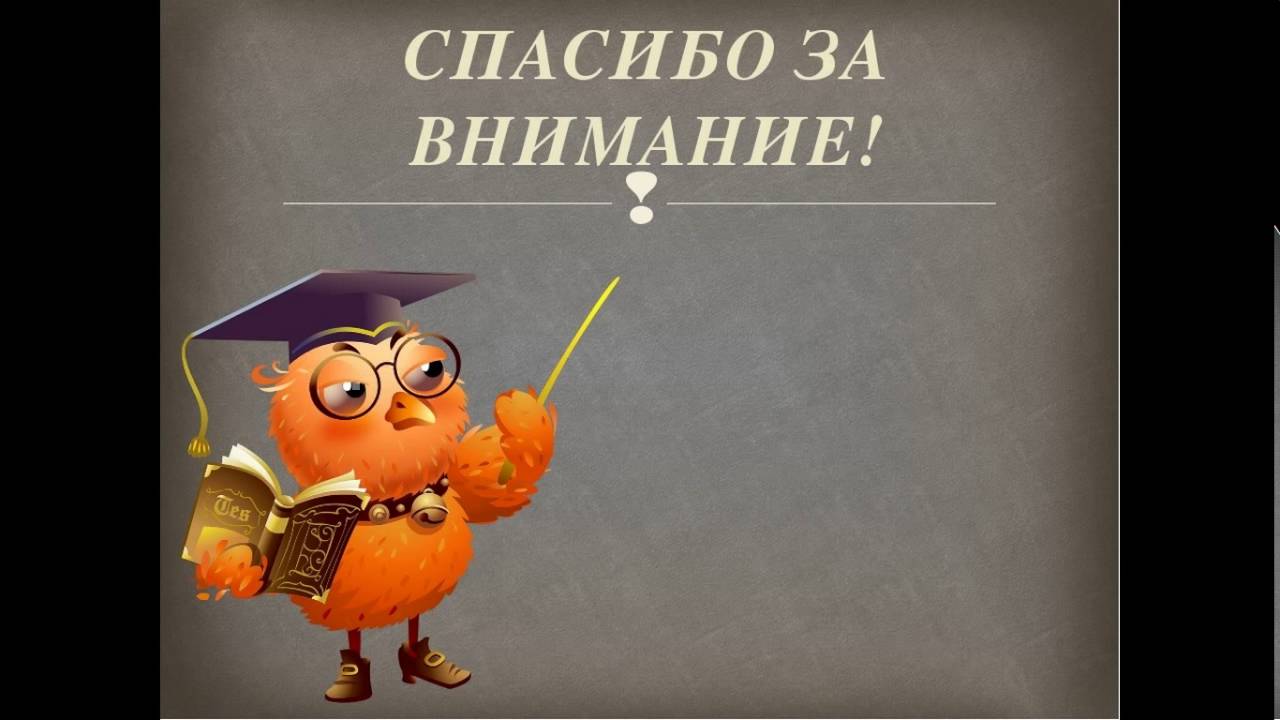